PMED
Long Range Plan
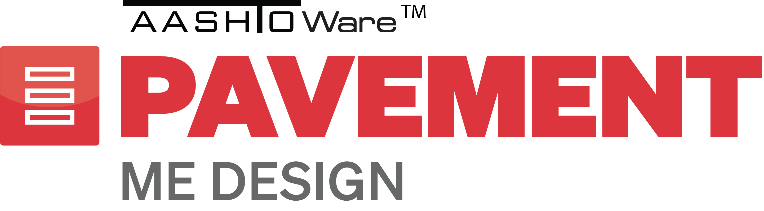 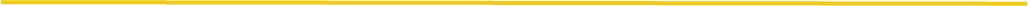 The goal of the Long Range Plan is to prioritize Enhancements to the AASHTOWare PMED Software over multiple years so that PMED can stay inline with current practices and be a daily production based pavement design software.
Long Range Plan
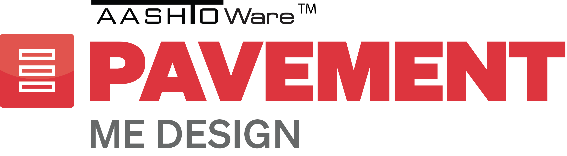 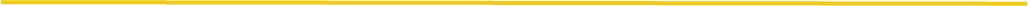 Topic Areas 
Design Strategy Enhancements
PMED Suite of Tools
New and Enhanced Features
Technical Debt (Not Presented here)
LRP Overview
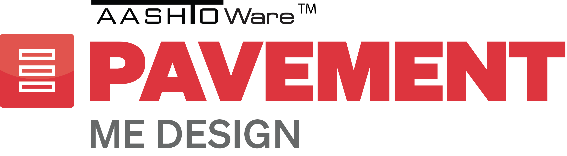 First topic
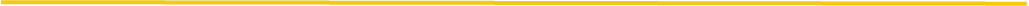 PMED Design Strategy Enhancements
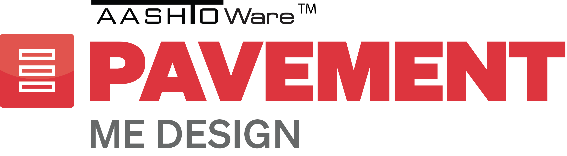 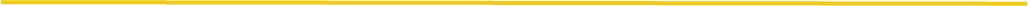 Integration of NCHRP 1-59 into PMED. Proposed Enhancements to Pavement ME Design: Improved Consideration of the Influence of Subgrade Soils Susceptible to Shrink/Swell and/or Frost Heave on Pavement Performance
Effect of Shrink-Swell and Frost Heave
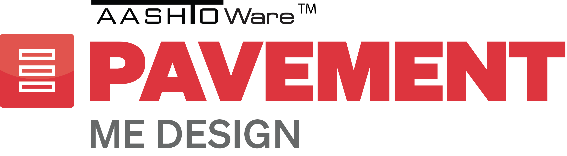 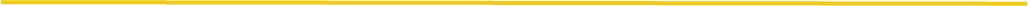 Include the ability to use Super Single, Wide base tires, and heavy loaded vehicles for traffic analysis.
Special Traffic
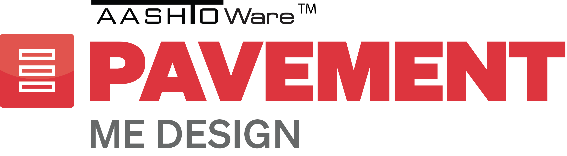 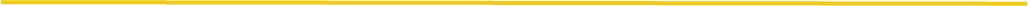 Enhancements of Climatic Inputs and Related Models for Pavement ME Using LTPP Climate Tool (MERRA-2); NCHRP 20-50(21)
MERRA-2 Improvements
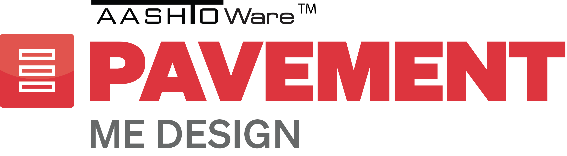 Second Topic
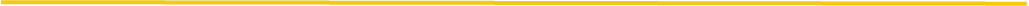 AASHTOWare PMED Suite of Tools Enhancements
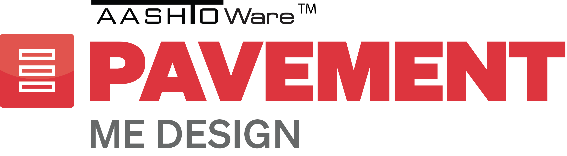 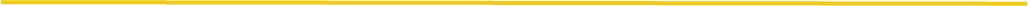 Users would like to know the status of their verification, calibration, and validation design runs in the CAT.
This feature will provide the user with the status of their design runs, showing them as queued, running, or failed, and provide them with a rough estimate to completion.
Create user queue information feedback component in the CAT
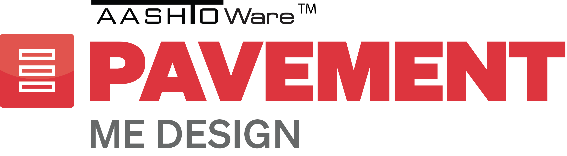 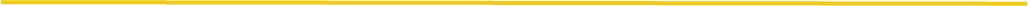 Users would like to be able to execute standard statistical procedures when a low number of designs are available.
Bootstrapping is a statistical procedure that resample a single dataset to create many simulated samples.
Jackknifing is a statistical procedure used to reduce the bias of a statistic in its estimation of a population parameter and obtain an estimate of the standard error of the statistic.
Include bootstrapping and jackknifing statistical procedures in the CAT
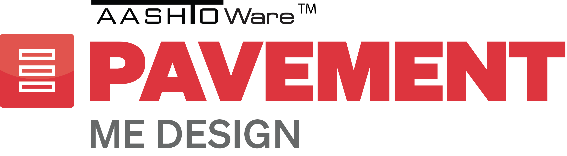 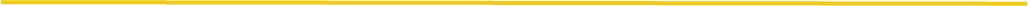 Users shall be able to directly create a PMED design from the BcT interface.
Users will be asked if they want to export the generated DGPX file from the BcT to a file, or if they wish to immediately export it to the PMED system.
If the user elects to export directly into PMED, the app will switch to the PMED user interface and load their newly generated design with all of the data from the BcT included.
Automated integration between BcT generated DGPX files and PMED
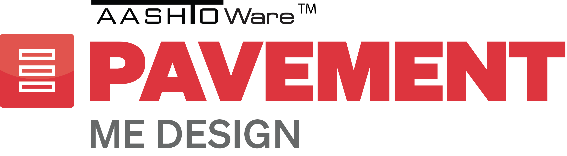 Final Topic
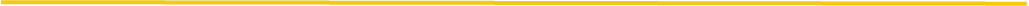 New and Enhanced Features
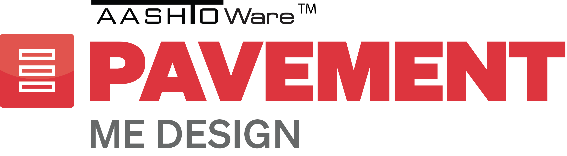 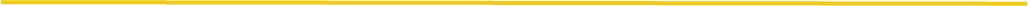 Users shall be able to select a checkbox which will disable the use of default materials for an entire workspace.
This will require users to utilize agency specified/defined material data for all their designs.
Allow user defined workspace materials to NOT include system default materials
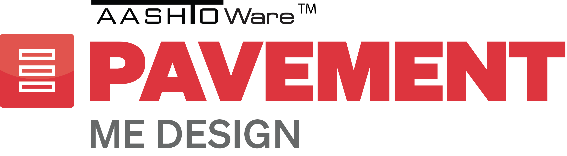 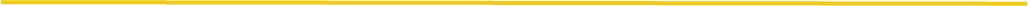 Users will be able to switch between the log scale and base 10 scales in the unbound base and subgrade modulus vs. time graphs in the user interface.
Apply switching between log scale and base 10 scale in the unbound base and subgrade modulus vs. time graphs
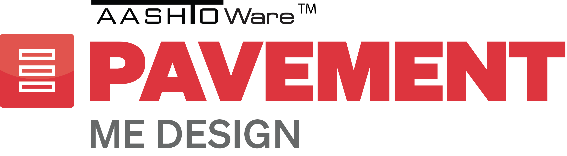 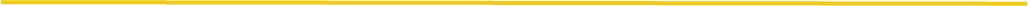 Users will be able to see that their vehicle class distribution and monthly adjustment percentages are adding up correctly to 100% and 12 respectively.
Add “total” row to vehicle class distribution and monthly adjustment in the traffic component
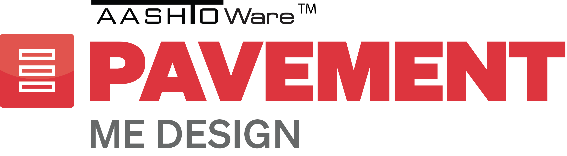 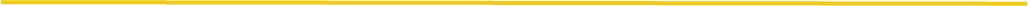 Users will be able to set libraries as defaults when creating designs.
For example, a traffic library might be set as “default” in which case all designs within a workspace, when created, would use that traffic library for its traffic values.
Allow users to assign a library as a “default provider”
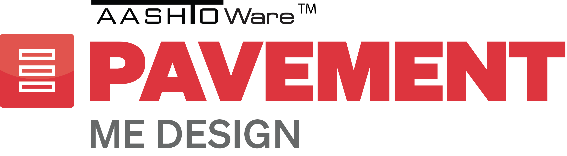 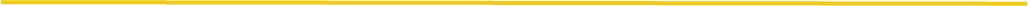 Users will be able to “pin” layers within the layer structure editor so they can quickly access common layer selections at their agency.
Conversely, users can “favorite” a layer. Favorited layers always appear at the top of the layer selection editor component.
Allow users to pin and/or favorite layers in the layer structure editor
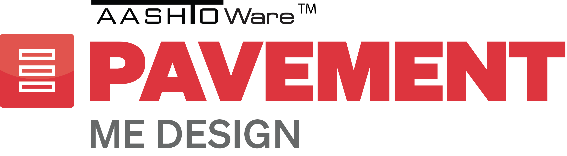 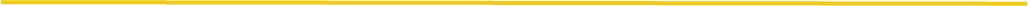 Users will be able to set a default location for the climate map for their agency as part of their workspace settings.
Setting a default climate location for a workspace will always load the nearest nine MERRA data points to the selected location.
Allow users to set a default location for the climate map
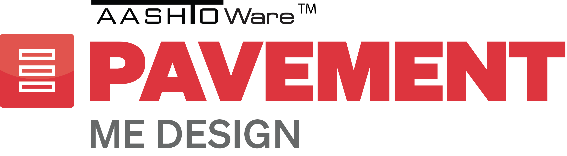 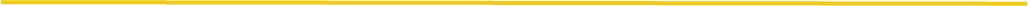 Users shall be able to copy and paste data to and from the individual axle load types nodes (single, tandem, tridem, and quad).
Currently, users can download the format for copying and pasting for all four axle load types at once.
Allow users to copy/paste data into the individual axle load types (single, tandem, tridem, quad)
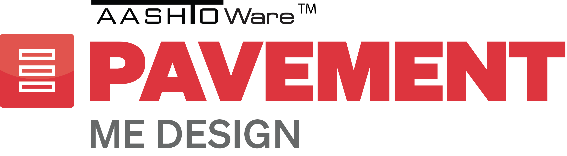 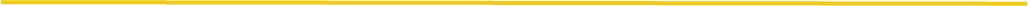 Users shall be able to export the traffic charts to Excel.
Allow users to export traffic charts
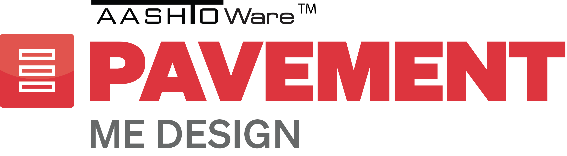 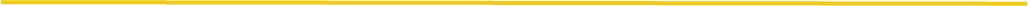 Users shall be able to mark a library as “shareable”.
A shareable library allows users from selected tenants to create an exact copy of the library on their tenant for use in their designs.
Library sharing feature
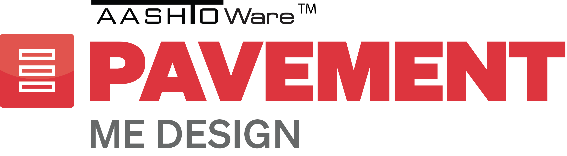 Thank you!